We Never Change
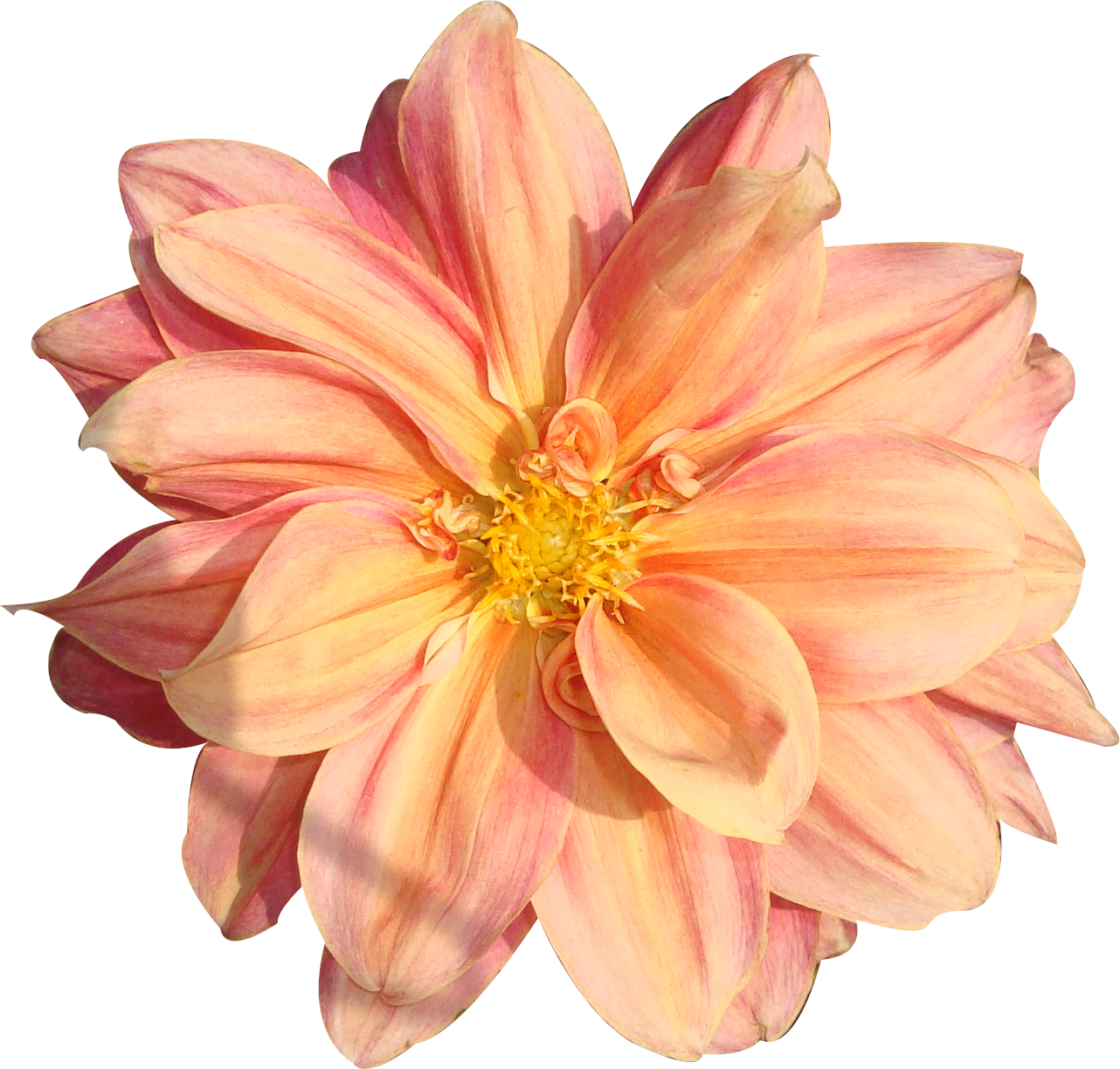 Adverb：Never

作者：华南师范大学外国语言文化学院 罗雪莲
         广东省河源市第一中学教师 骆玫玫
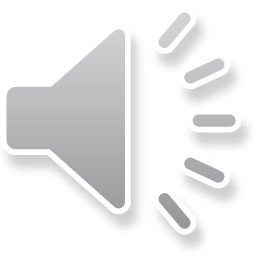 此照片，作者: 未知作者，许可证: CC BY-NC-ND
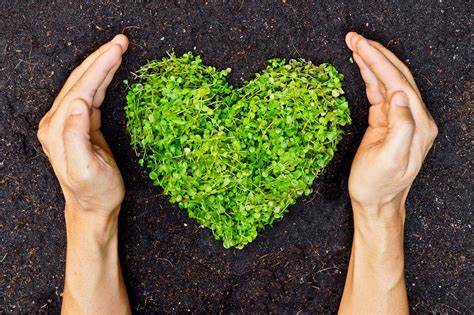 I wanna live life, never be cruel
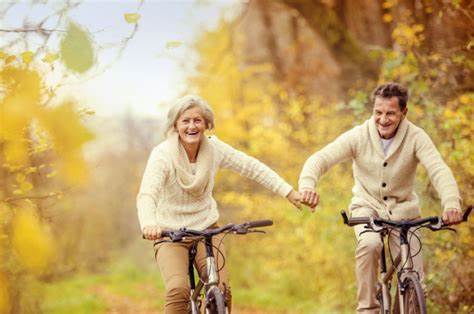 I wanna live life, be good to you
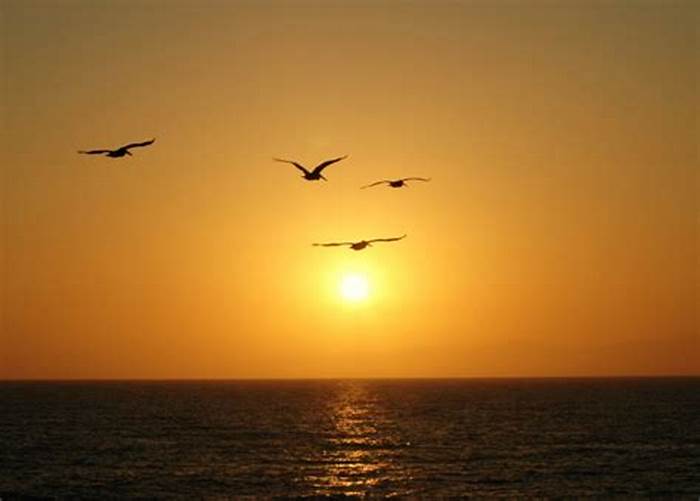 I wanna fly, never come down
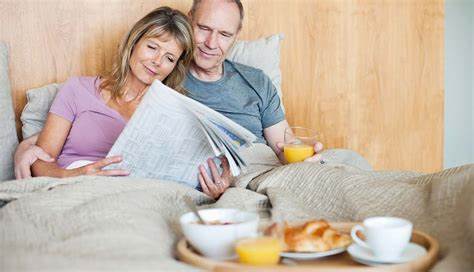 And live my life
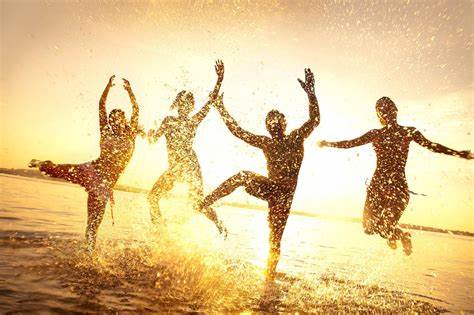 And have friends around
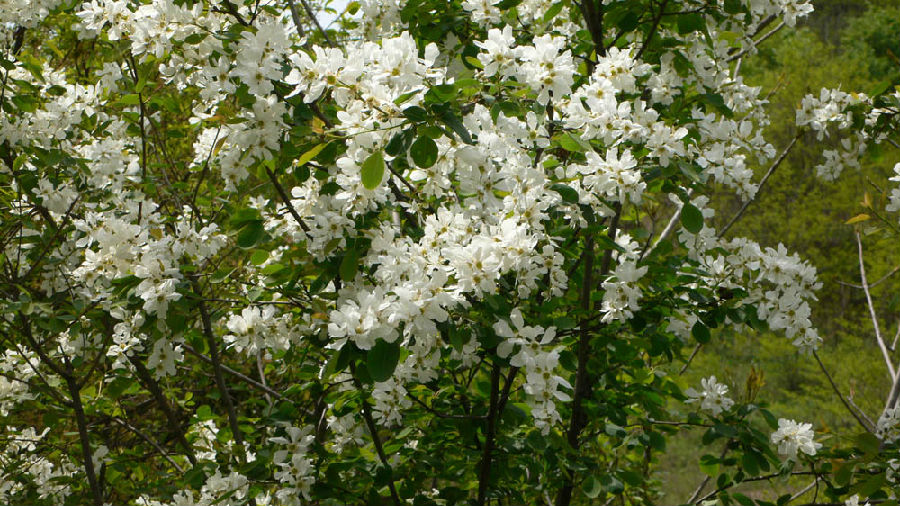 We never change, do we?
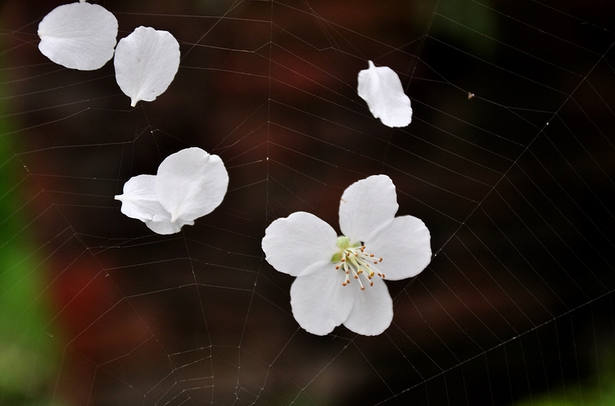 No… no…
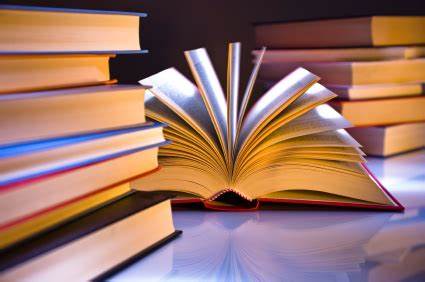 We never learn, do we?
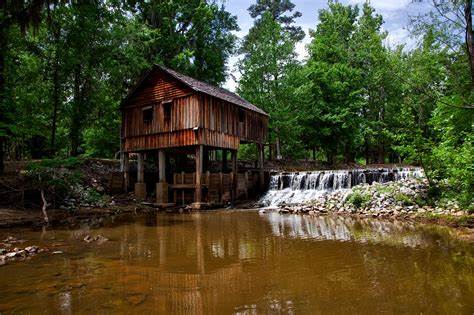 So I wanna live in a wooden house
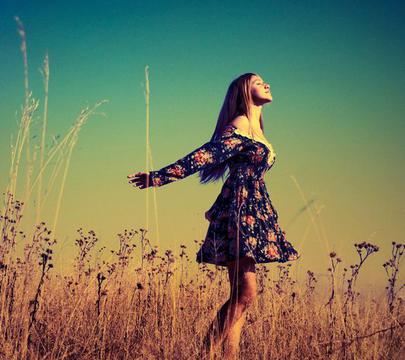 I wanna live life, and always be ture
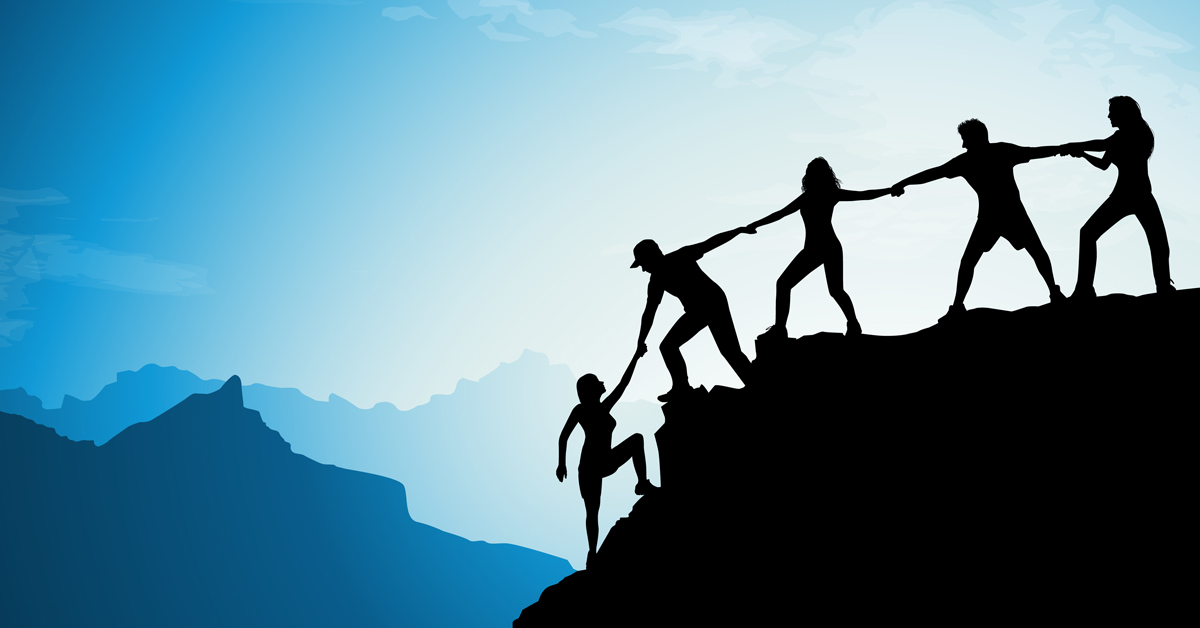 I wanna live life, and be good to you
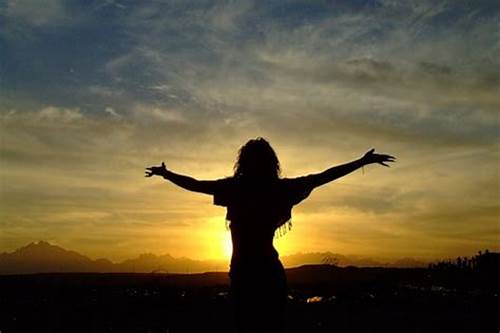 I wanna fly,  and never come down
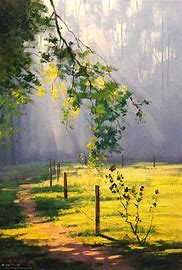 And live my life
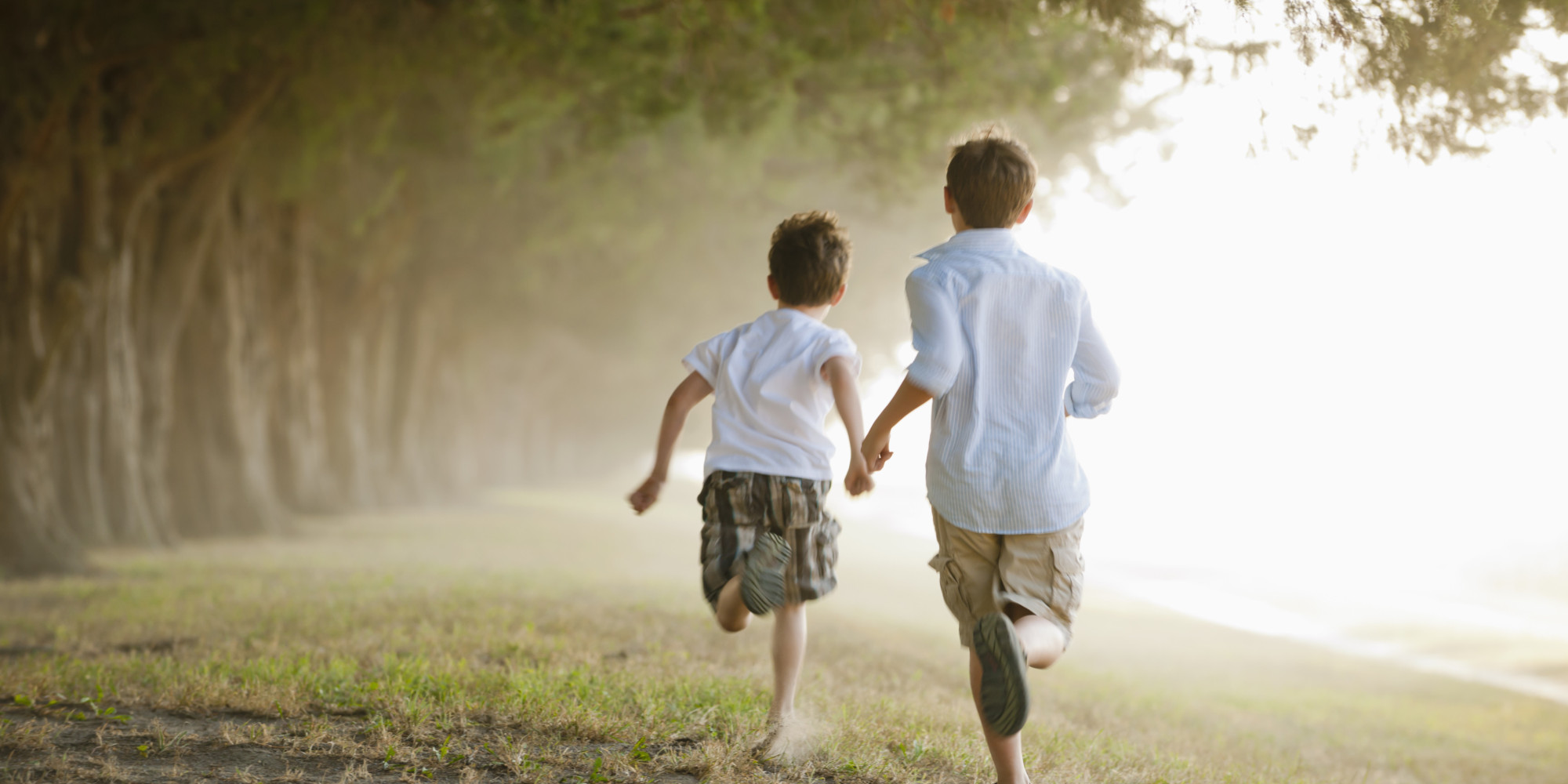 And have friends around
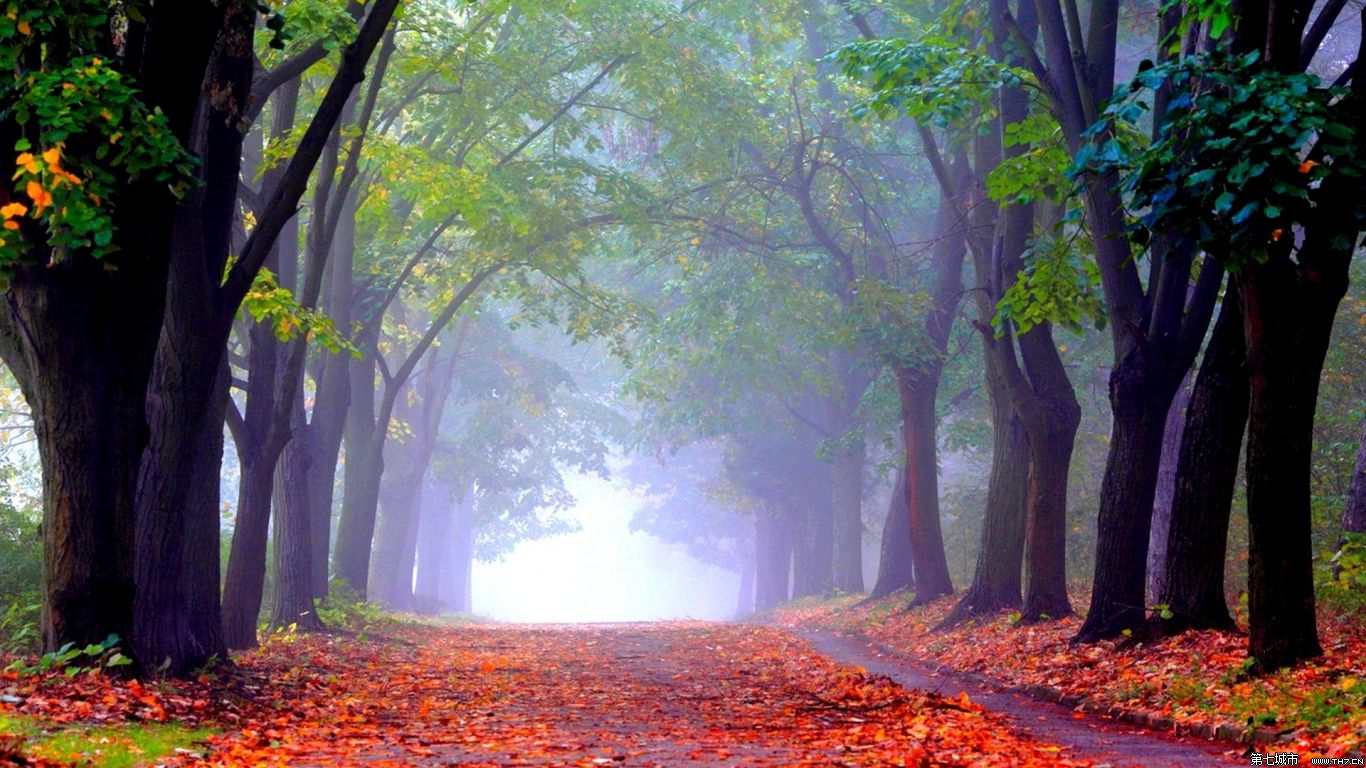 We never change, do we?
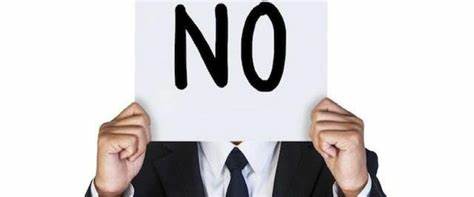 No… no…
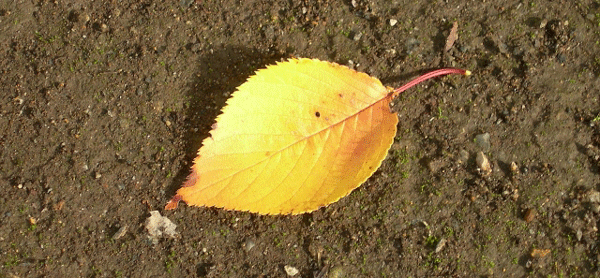 We never learn to leave
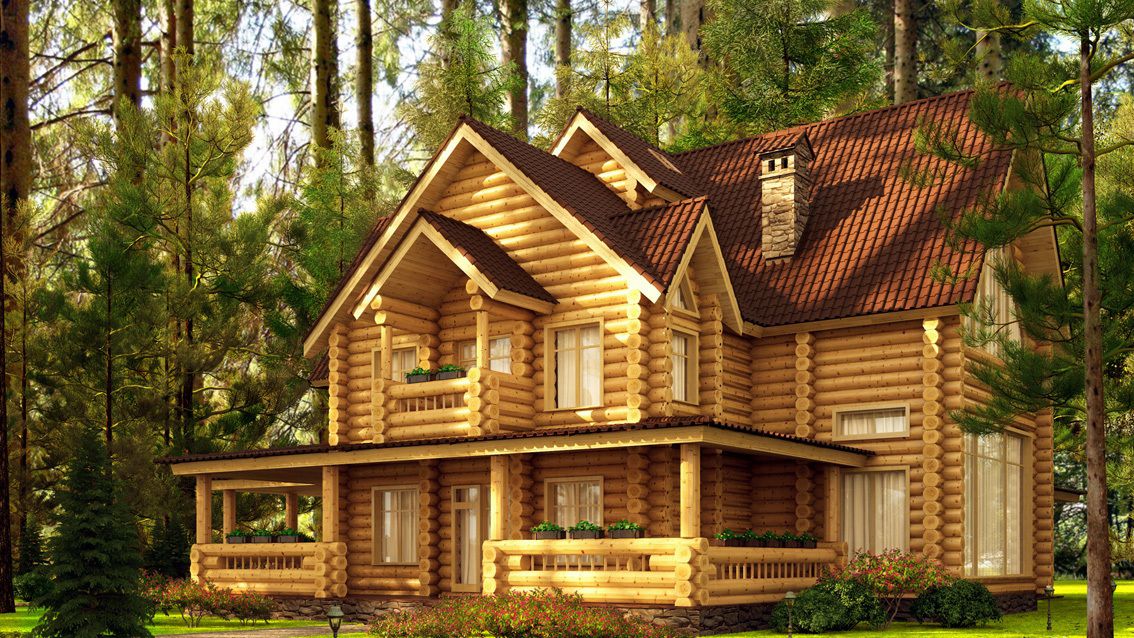 So I wanna live in a wooden house
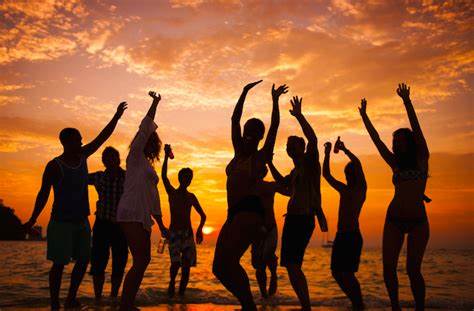 Making more friends would be easy
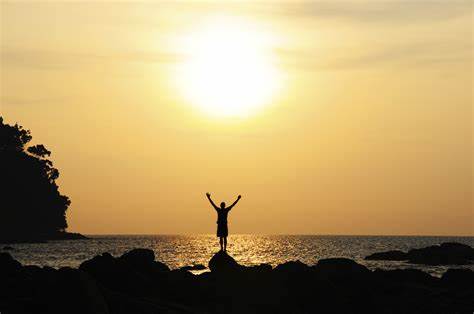 Oh and I don’t have a soul to save
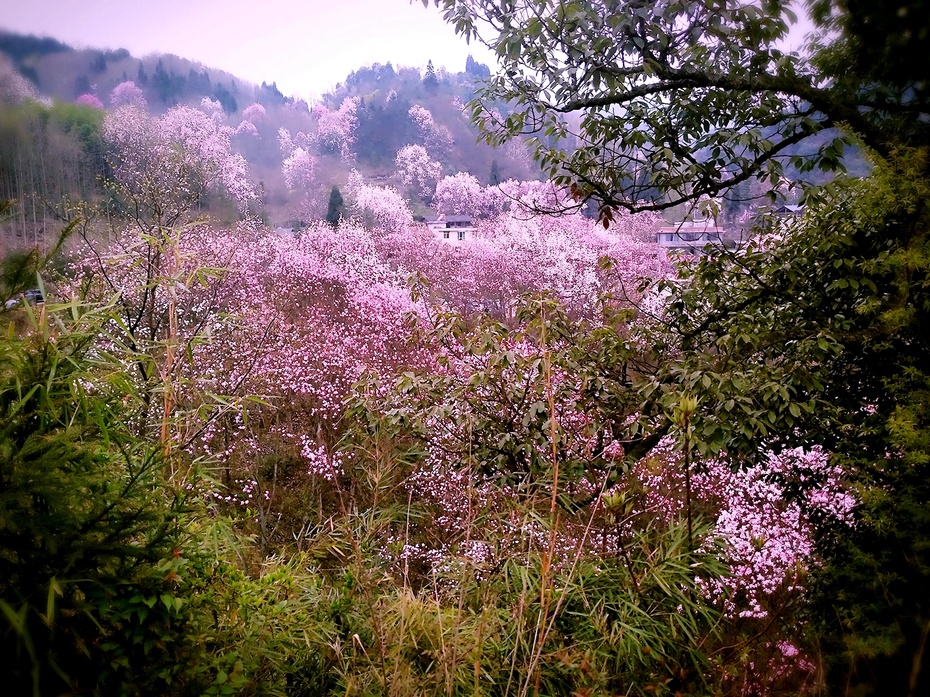 Yes, I sing every single day
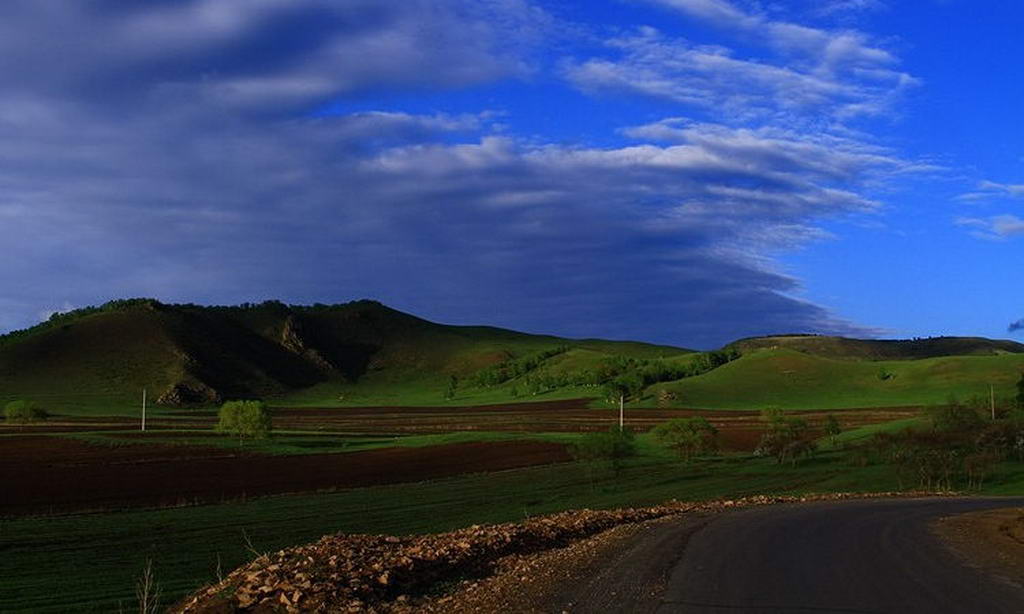 We never change, do we?
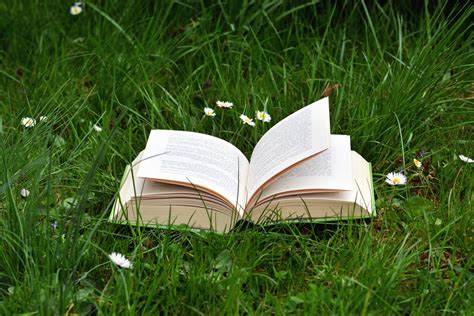 We never learn, do we?
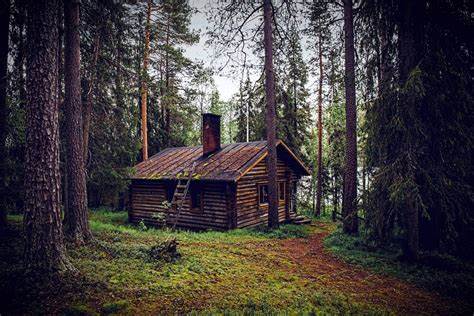 So, I wanna live in a wooden house
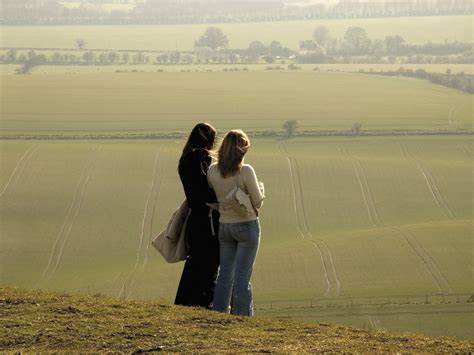 Making more friends would be easy
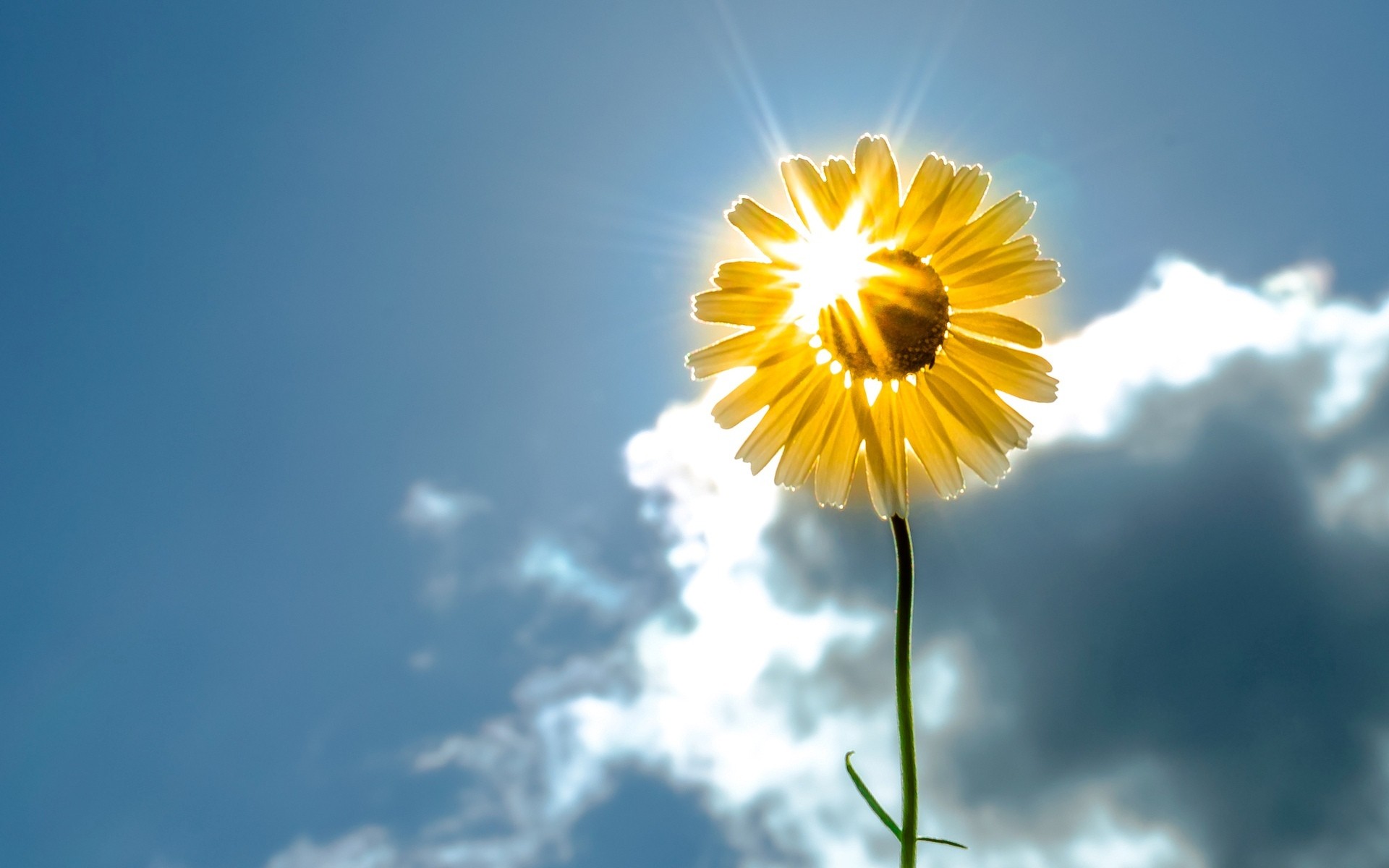 I wanna live where the sun comes out
Thank you